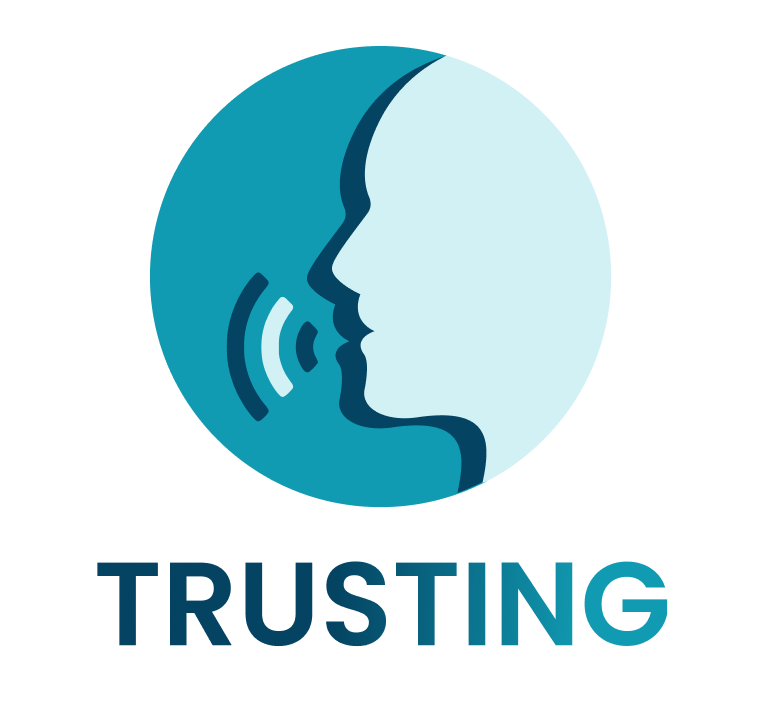 The PANSS Prediction Project Cross-lingual Prediction of PANSS Scoresfrom Spontaneous Speech (audio only)
Rui He, Postdoc at GraC Lab
Universitat Pompeu Fabra (Barcelona, Spain)
3rd April, 2025
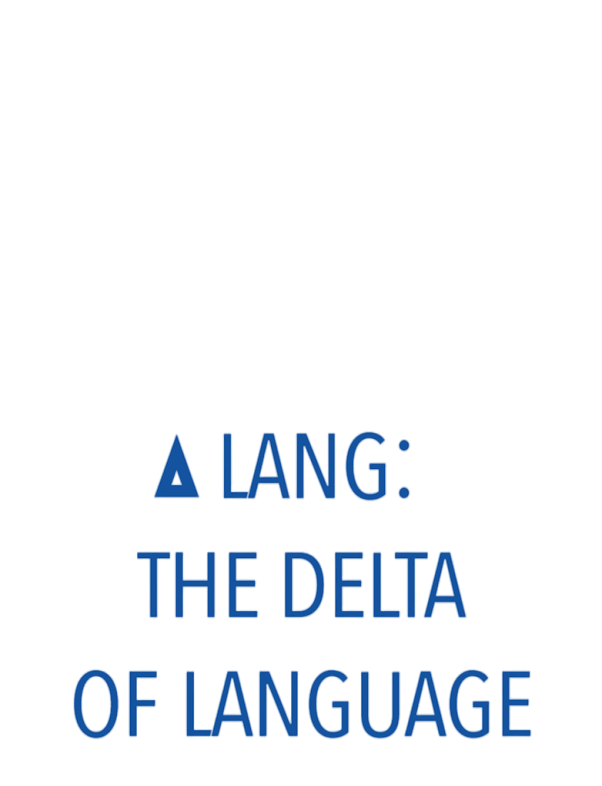 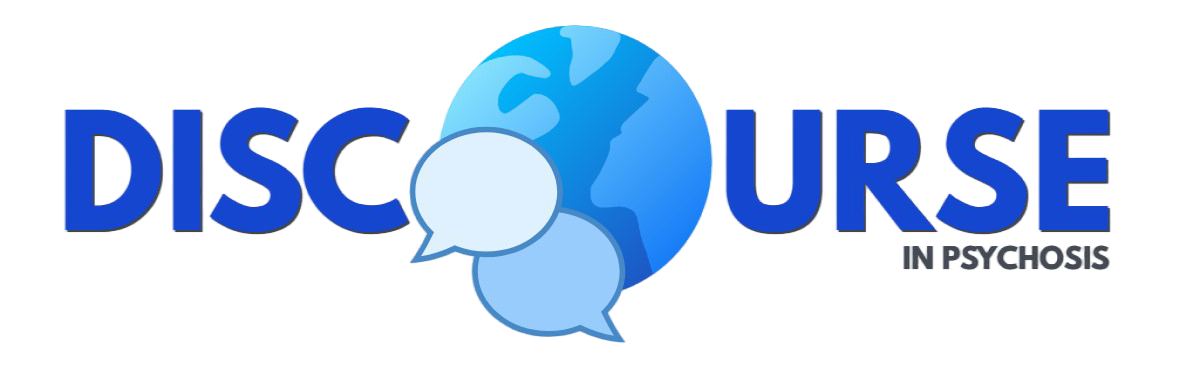 CLAUDIO PALOMINOS
Postdoctoral Researcher
MARYIA KIRDUN
Researcher
WOLFRAM HINZEN
RUI HE
Postdoctoral Researcher
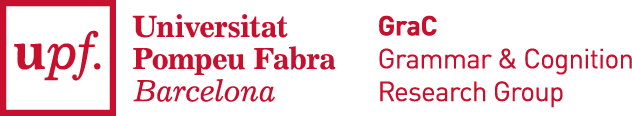 WE
Work Package 2 of the TRUSTING grant
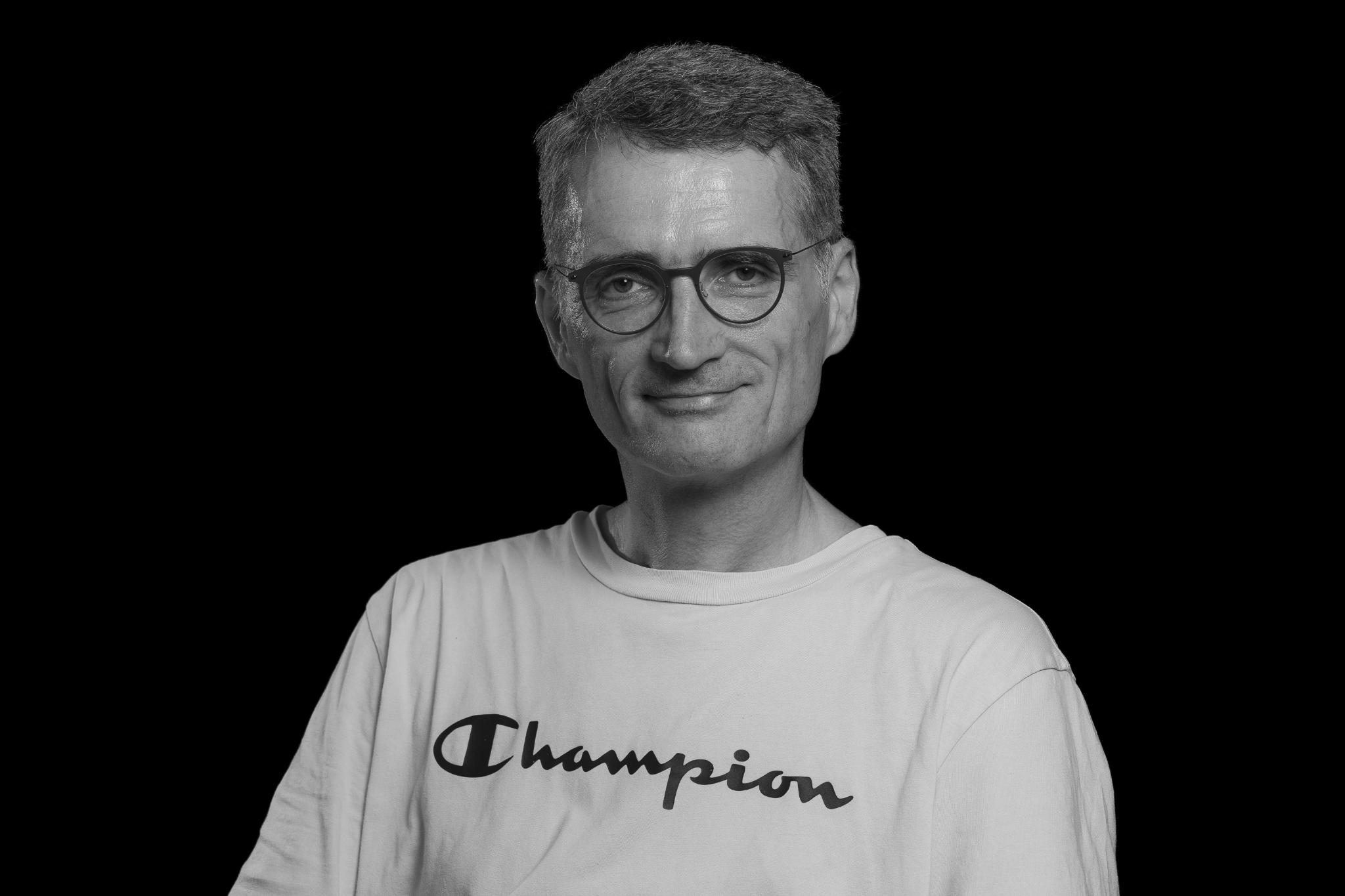 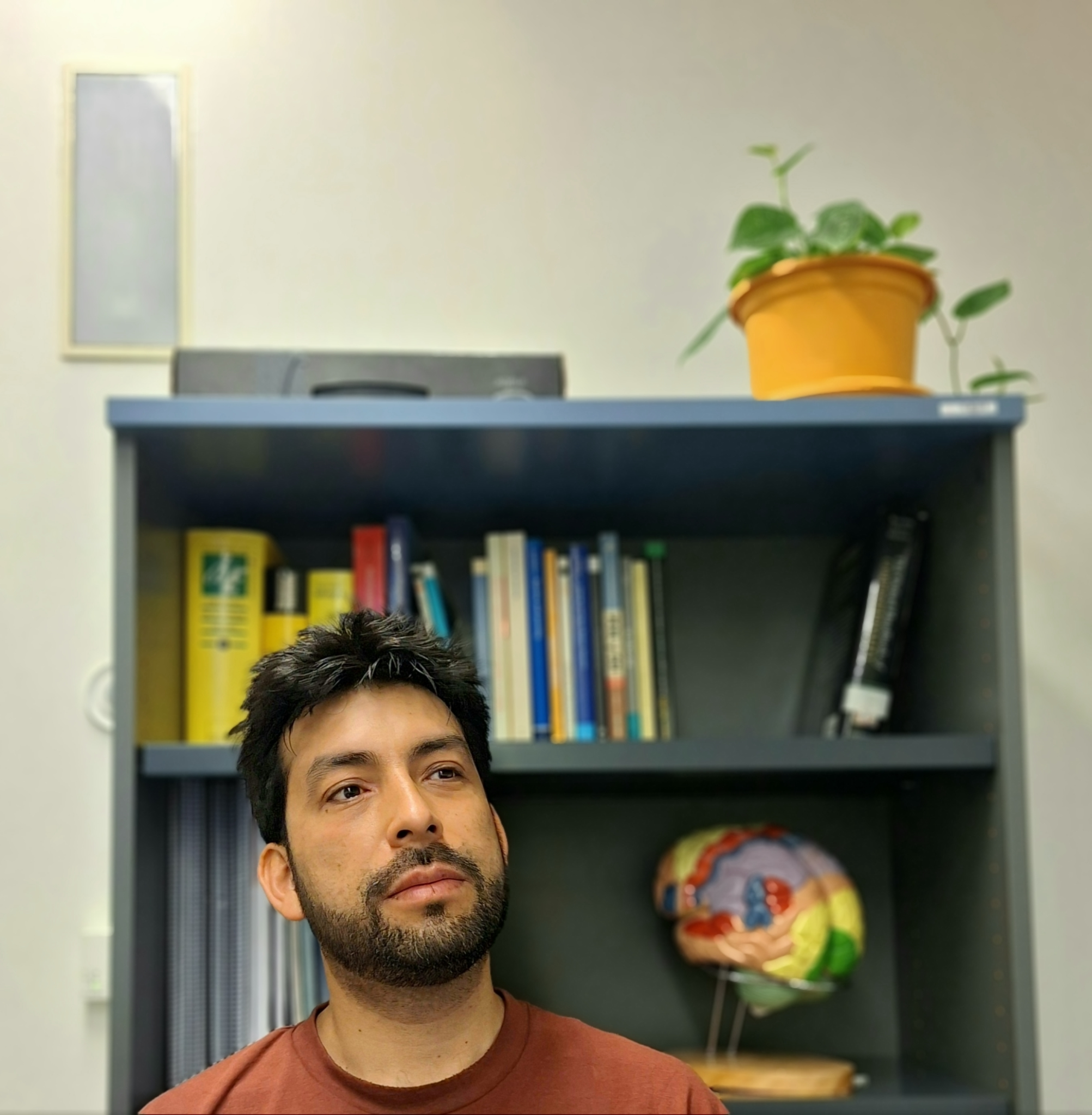 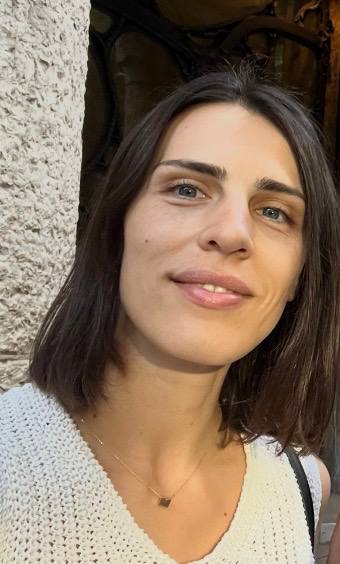 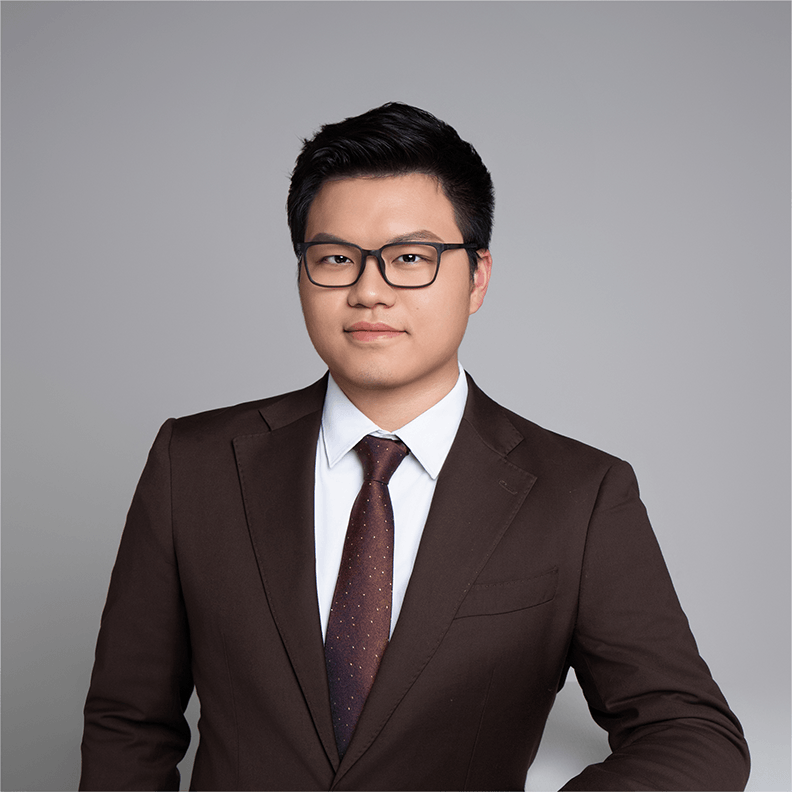 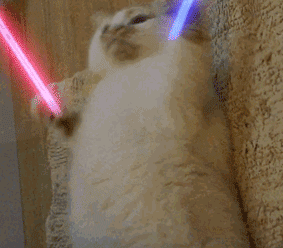 Symptom-based relapse prediction
The TRUSTING grant:  A TRUSTworthy speech-based AI monitoring system for the prediction of relapse in individuals with schizophrenia
The RSWG remission criteria: PANSS score-based definition



     (Siafis et al, 2024; The Lancet Psychiatry)
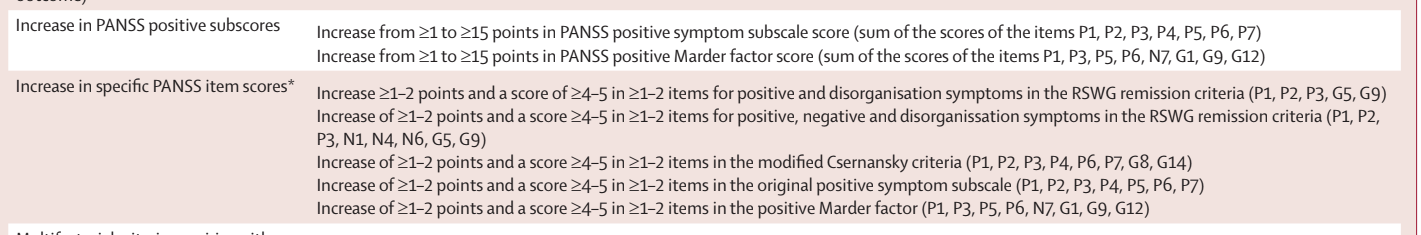 We aim to explore:
How rich is the information we can extract from speech recordings for assessing positive and disorganization symptoms without requiring transcriptions?
Key issues:
Dataset size (scarcity)
Symptom score predictions
Cross-lingual generalizability
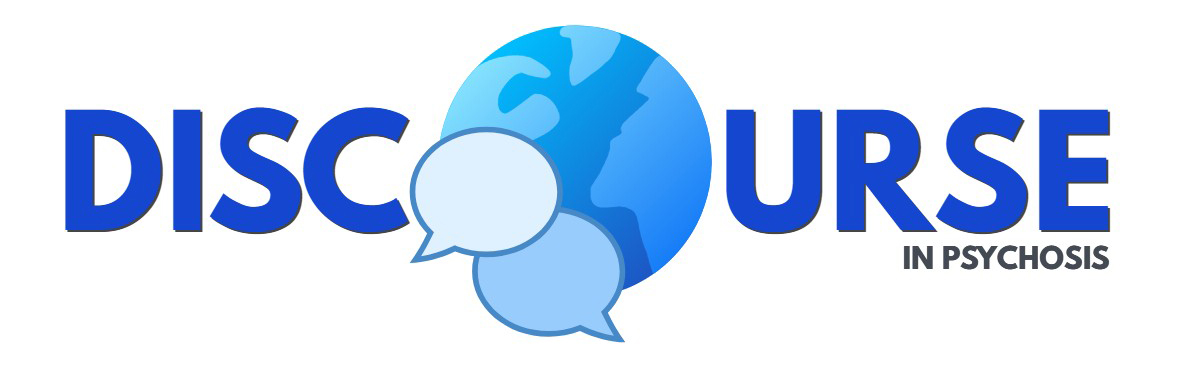 An extensive collaboration thanks to
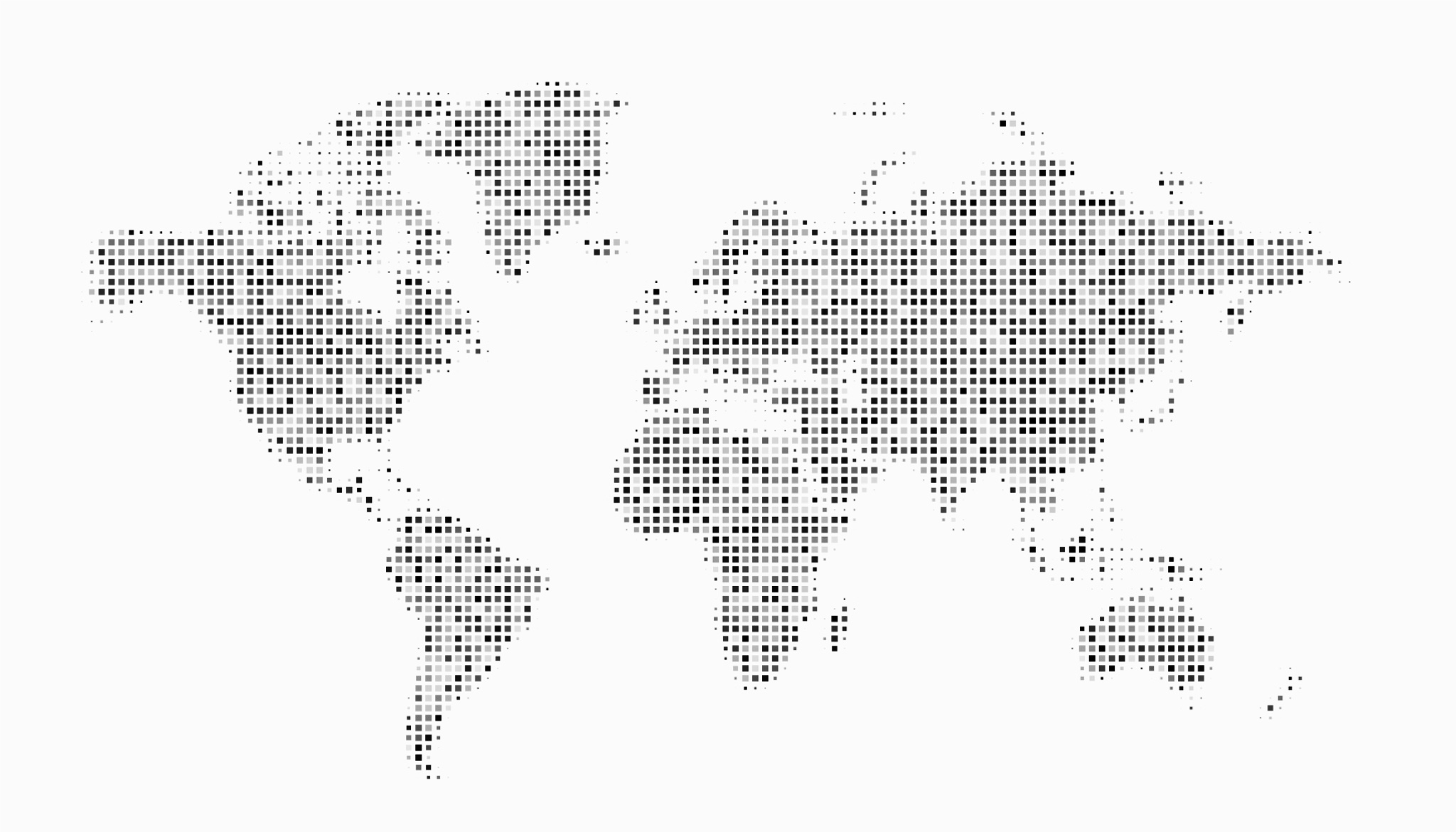 Our beloved data Contributors
Turkish: Emre Bora’s team from Dokuz Eylül University, Turkey
Dutch: Iris Sommer’s team from UMCG, Netherlands
English: Sunny X Tang’s team from Northwell Health, USA
Swiss German: Philipp Homan’s team from UZH, Switzerland
Spanish: Rosa Ayesa Arriola’s team from IDIVAL, Spain
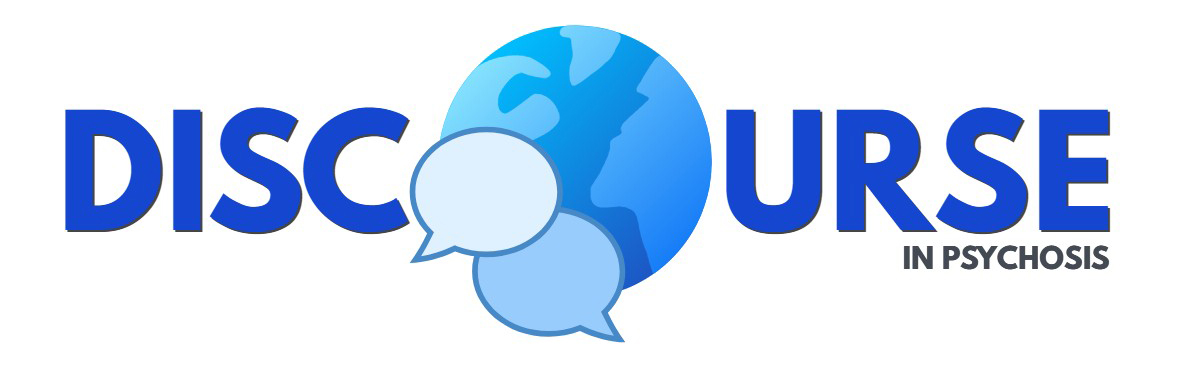 Czech: Filip Spaniel’s team from NIMH, Czech Republic
French: Maxime Amblard and Michel Musiol’s team from 
                Université de Lorraine, France
The dataset so far…
Subjects
Audios per task
1-minute segments
7
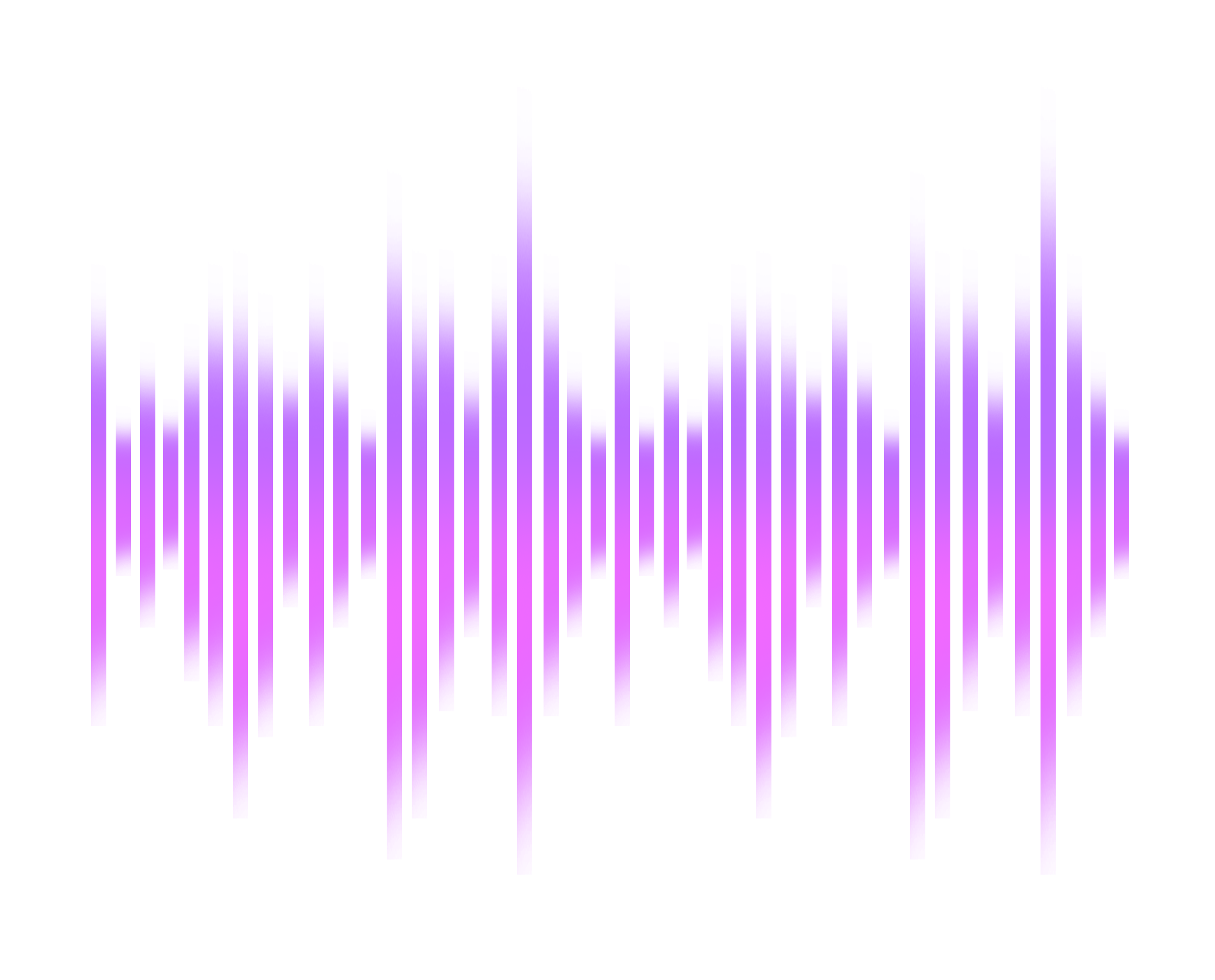 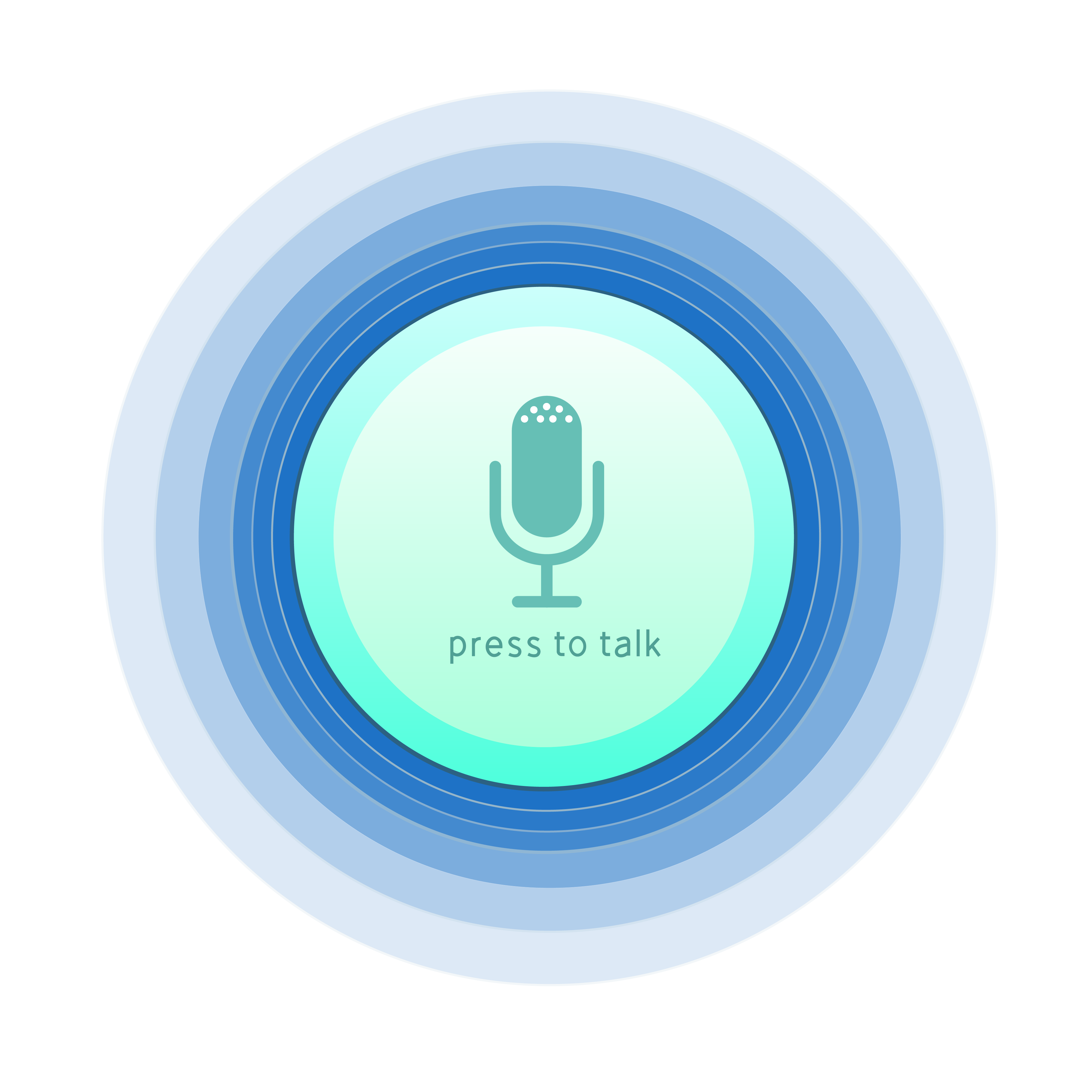 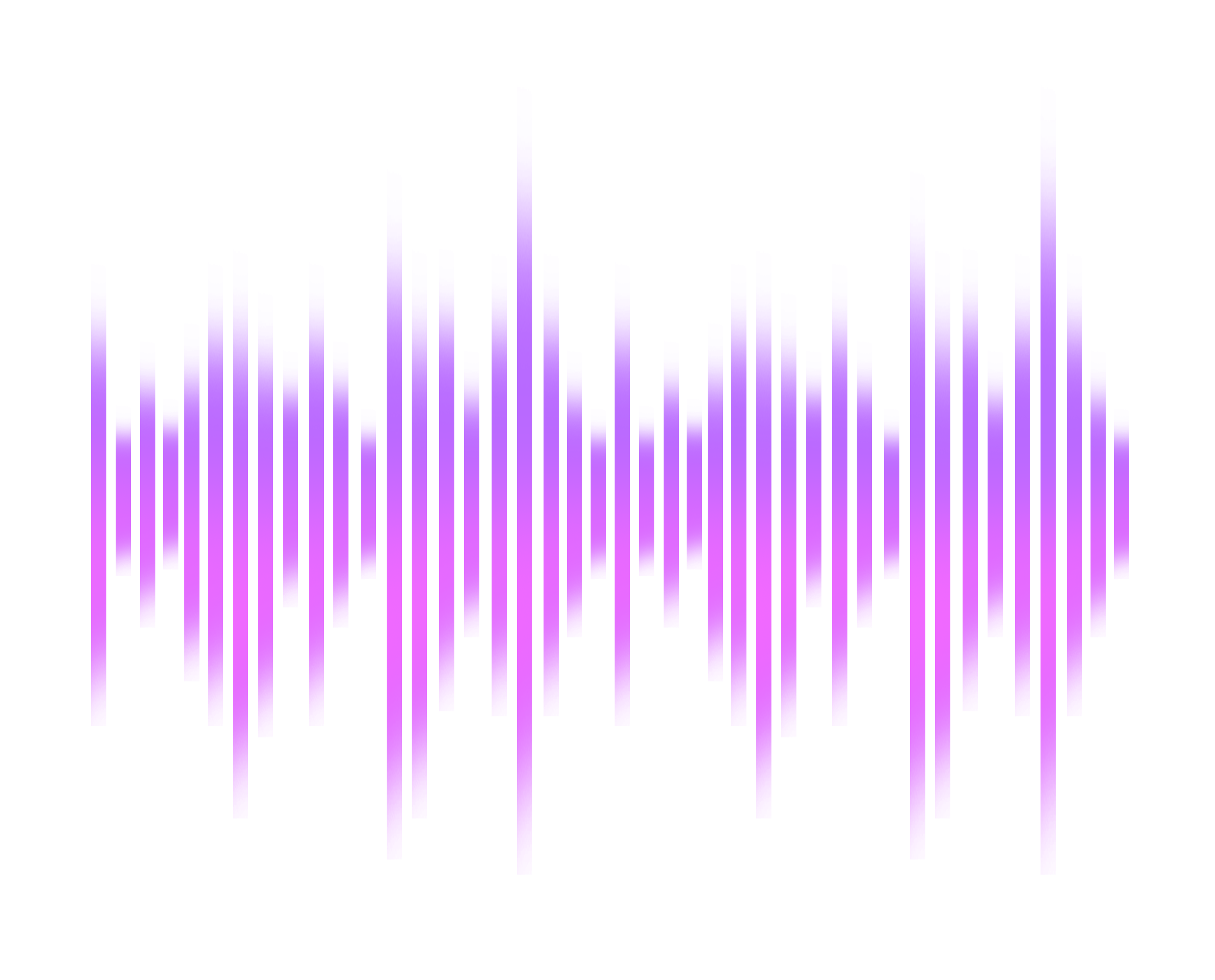 Languages
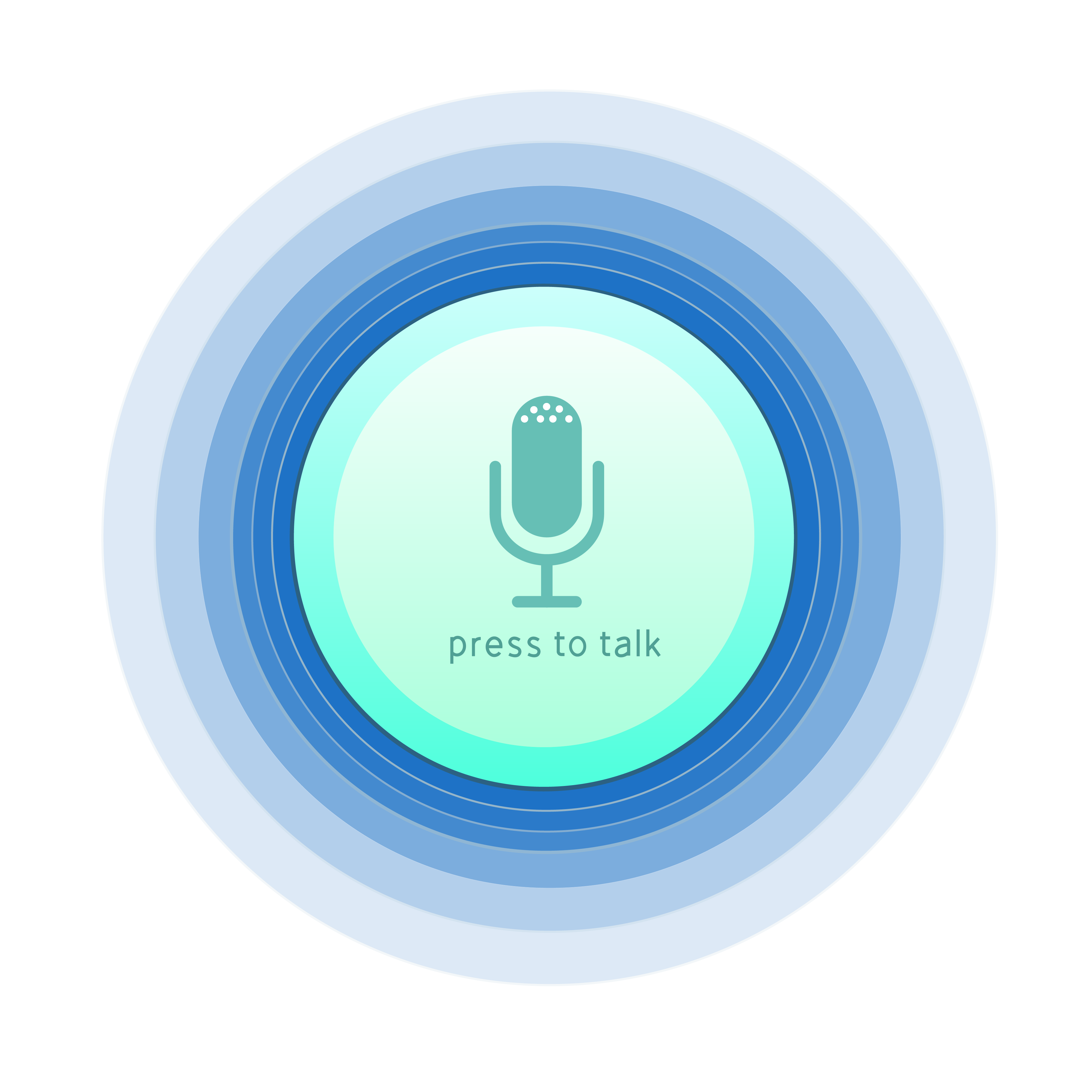 4961
80% Train
20% Test
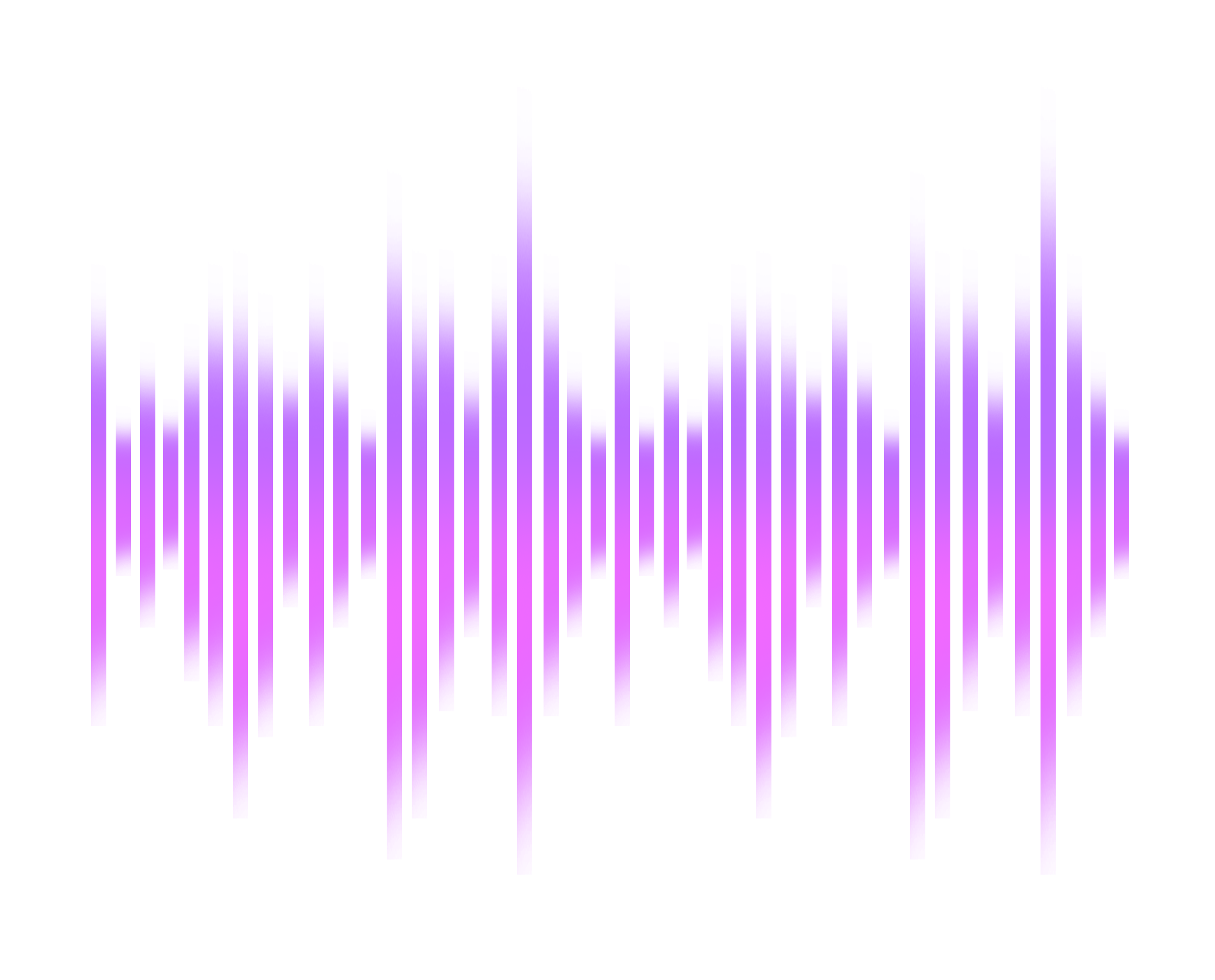 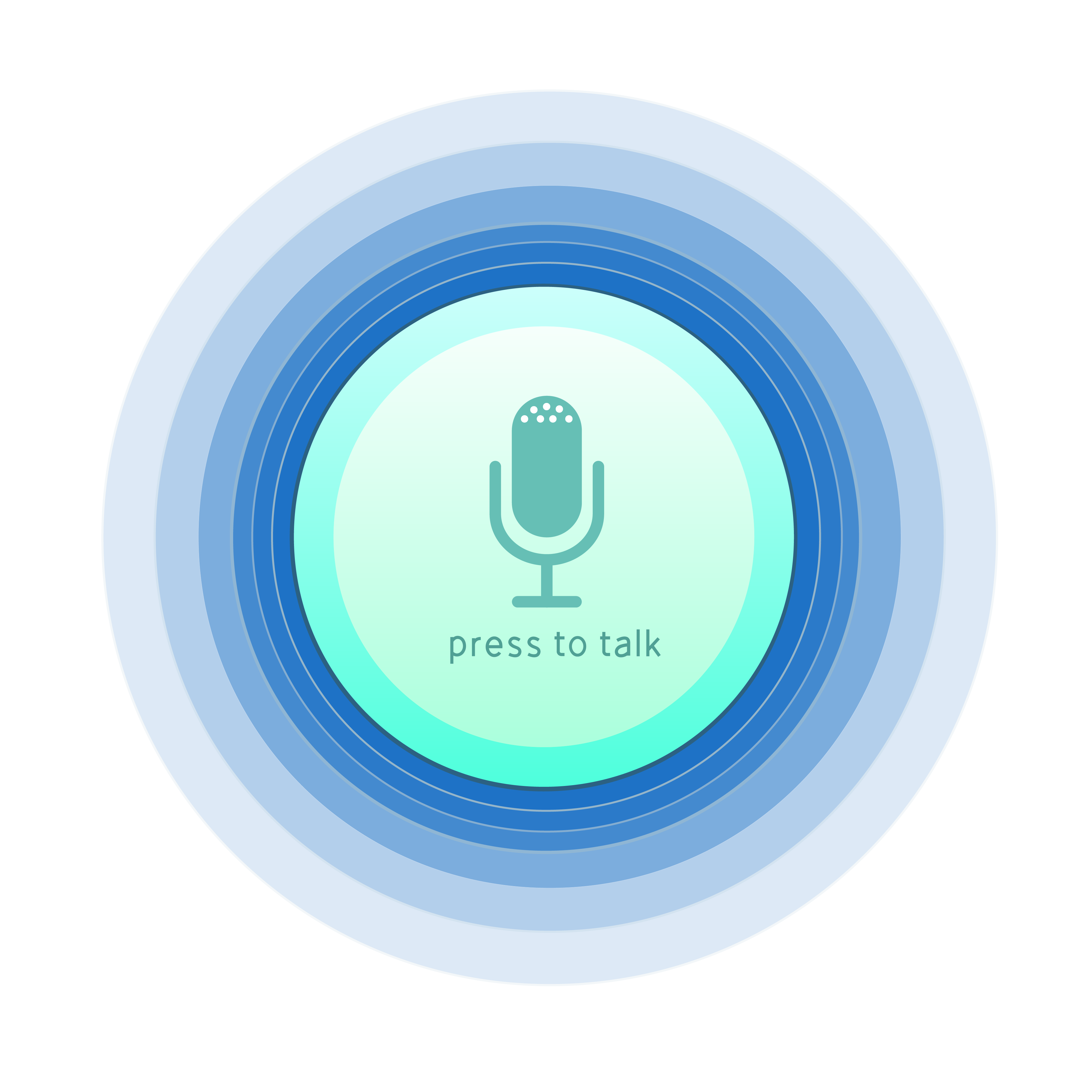 Data points
Similar to 
real data collection
in the later trials
Free Speech
Picture Description
Dream Report 
Story Reading
Story Recall
…
324
Participants
And … MORE to come!
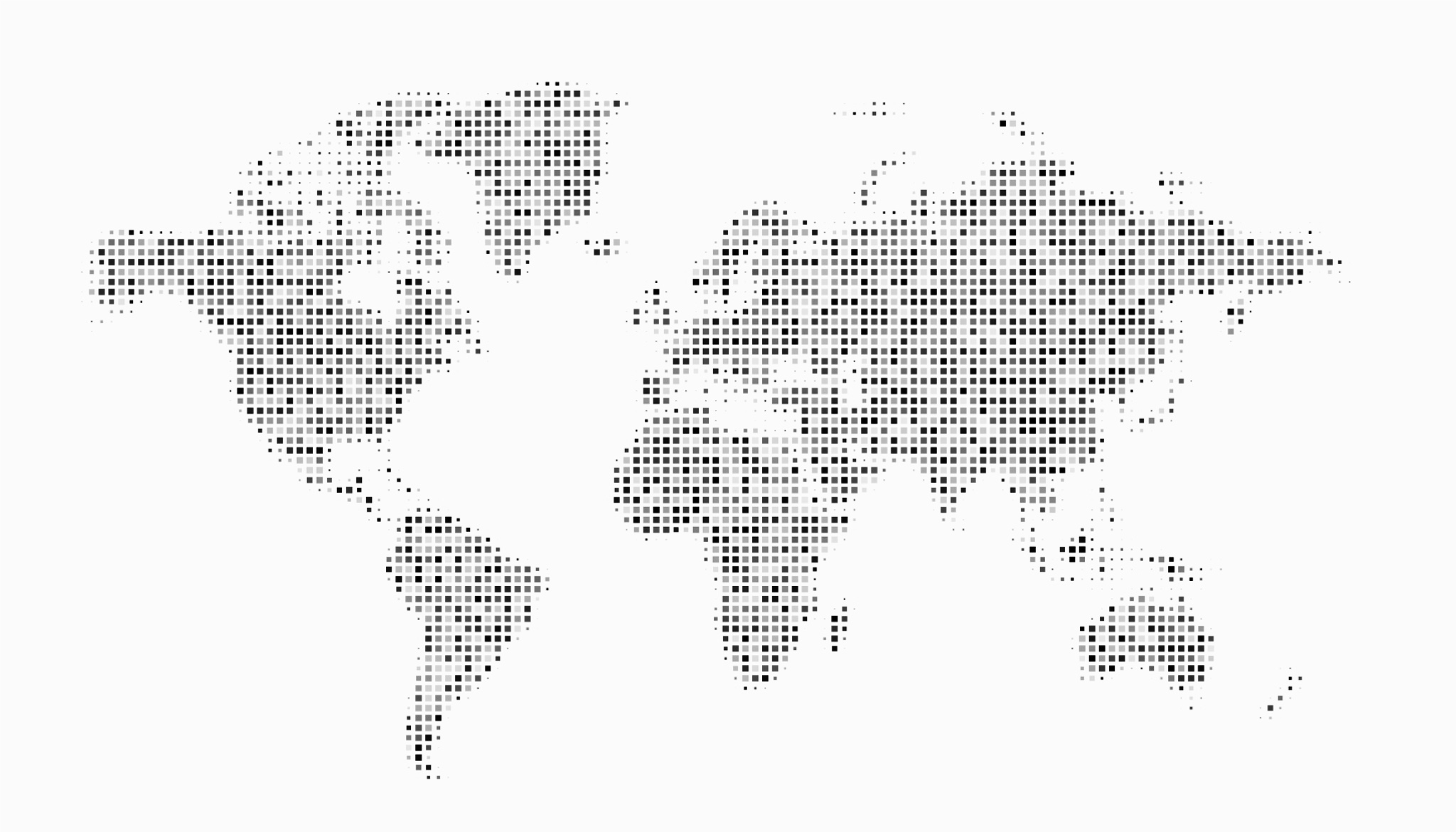 English data from Sarah Morgan
German, Mandarin, and Japanese data
from Alberto Parola
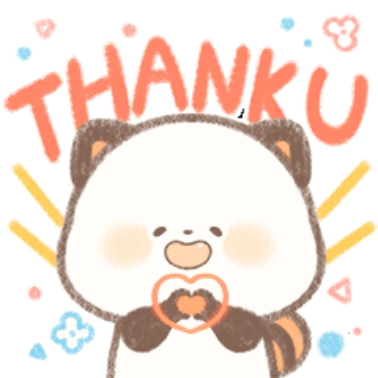 Chilean Spanish data from Alicia Figueroa-Barra
Spanish-Catalan data from Barcelona (funded by the DELTA grant)
Dependent data … ? Yes! But why?
Regression on repeated measures -  
324 subjects produced 4961 segments! 
One single subject can have as many as 40 data points.
Scaling law 
Increase robustness and generalizability
Reduce computing load, enhancing efficiency  
Making complex models feasible (e.g., DNNs)
Dependent data … ? Yes! But can we?
We can, because:
Data augmentation
Pioneers!
Dual evaluations
One item score from each segment and the median score for each subject
This is similar to augmenting data by adding noises or masking spectrogram
We are not the first 
to do this (σ_σ):
 
Taukdial, DataDriven…
(Dementia challenges)
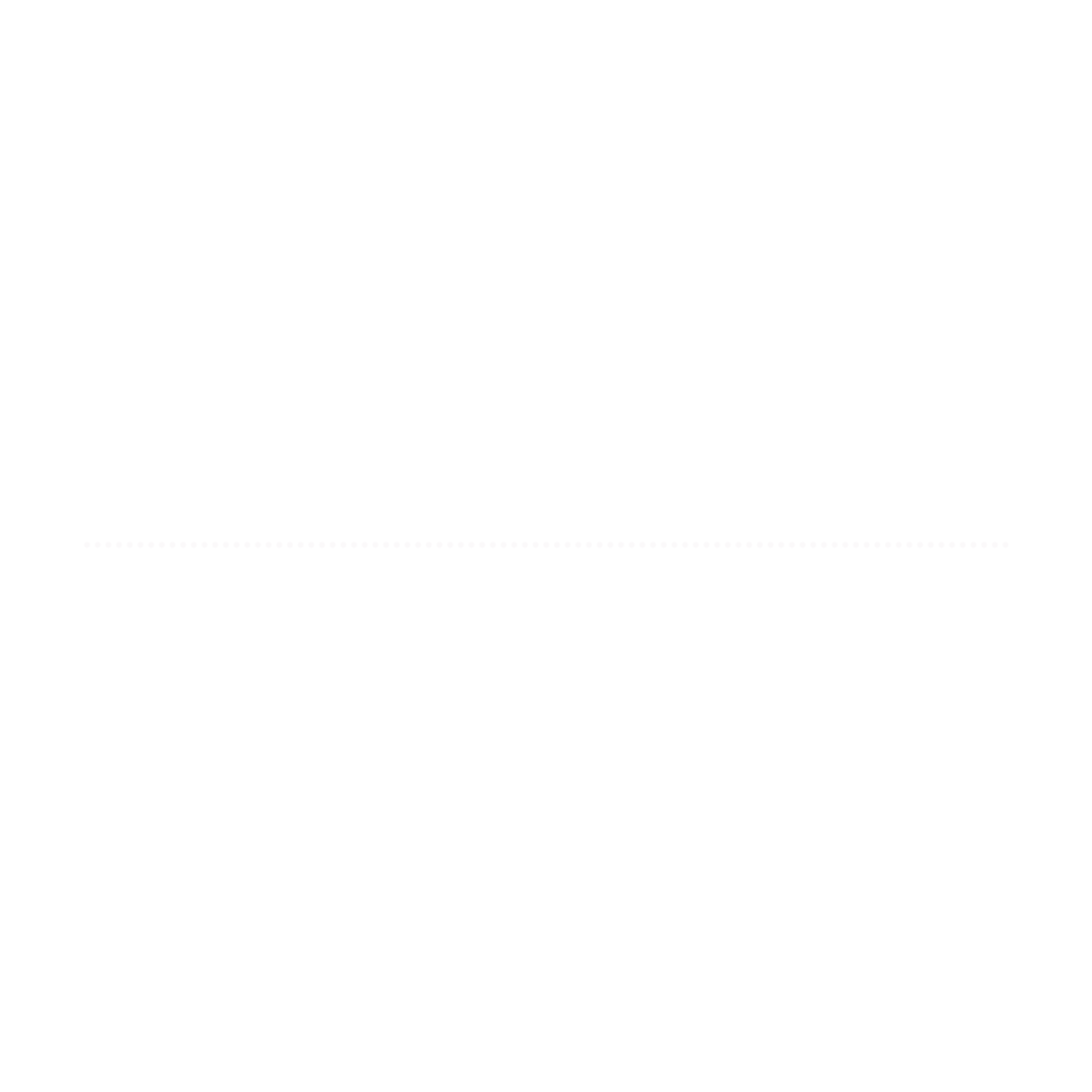 OK! Now features >>>
Acoustics-prosody
Pretrained embeddings
119 features from eGeMAPs and Prosogram
768-dimensional vectors from m-HuBERT pretrained on ASR and LID tasks
Concatenate
All scripts will be made publicly available.
Machine learning
Feature dimensionality reduction with PCA 
Number of components decided by parallel analysis
Eight machine learning models with parameters tuned by GridSearch




Evaluate by Root Mean Squared Error (RMSE)
Support vector
Ridge
Decision Tree
Random forest
Extra trees
Gradient boosting
Ada boosting
XGBoost
Machine learning
Feature dimensionality reduction with PCA 
Number of components decided by parallel analysis
Eight machine learning models with parameters tuned by GridSearch




Evaluate by Root Mean Squared Error (RMSE)
Support vector
Ridge
Decision Tree
Random forest
Extra trees
Gradient boosting
Ada boosting
XGBoost
Performance at the segment level
G5: mannerisms and posturing
G9: unusual thought content
P1: delusions
P2: conceptual disorganization
P3: hallucinatory behavior
Performance at the subject level
G5: mannerisms and posturing
G9: unusual thought content
P1: delusions
P2: conceptual disorganization
P3: hallucinatory behavior
Multi-layer perceptron
Data split: 80% train (same as before), 10% validation, 10% test
After each hidden layer: 
SiLU activation, 
batch normalization, 
drop out.
 
Early stop trigger with patience of 4 epochs
OneCycleLR scheduler with L2 Normalization 
Semi-manually tuned the hyperparameters
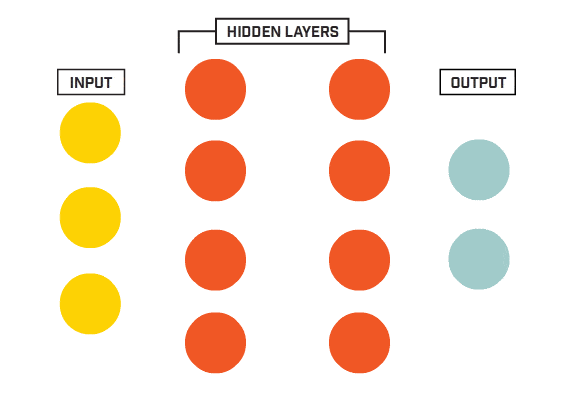 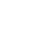 Predictions
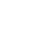 PANSS
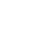 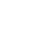 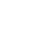 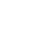 Features
RMSE
Hidden dimension 2
Hidden dimension 1
Performance at the segment level
G5: mannerisms and posturing
G9: unusual thought content
P1: delusions
P2: conceptual disorganization
P3: hallucinatory behavior
Performance at the subject level
G5: mannerisms and posturing
G9: unusual thought content
P1: delusions
P2: conceptual disorganization
P3: hallucinatory behavior
To wrap up:
Schizophrenia symptoms can be predicted automatically from speech recordings only, even without transcriptions, with averaged error just around 1.5
MLP performed slightly better than ExtraTrees model with grid search of parameters, but not too much
We still have these to do >>>
More data on the way 
How to aggregate scores from each task to scores per subject?
Subject-level loss function
Model’s performance declines with symptom severity 
How to improve model’s performance on severe patients?
Can more complicated model improve the performance – 1dCNN, RNN, transformers …? 
We tried a BiLSTM+attention network, which completely overfit…
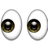 Disclosures
The PANSS prediction project and travel for this event are funded by the European Union (GA 101080251 – TRUSTING and GA Nº 101118756 - DELTA-LANG). Views and opinions expressed are however those of the author(s) only and do not necessarily reflect those of the European Union or the Agency. Neither the European Union nor the granting authority can be held responsible for them.
THANK 
YOU